YOUR 
LOGO
流程管理培训
Enterprise training
培训人：PPT营
在此输入公司名称
Life isn't about waiting for the storm to pass. it's about learning to dance in the rain.
https://www.ypppt.com/
目录
CONTENT
1
2
3
4
流程基本知识
流程图绘制
ENTERPRISE TRAINING
ENTERPRISE TRAINING
资料收集分析
流程改善和再造
ENTERPRISE TRAINING
ENTERPRISE TRAINING
1
流程基本知识
Life isn't about waiting for the storm to pass. it's about learning to dance in the rain.
流程基本知识
为什么强调流程管理？
输入您的标题
OUR COMPANY
优异的流程运营需要有优异的流程管理
企业的成功来自于优异的流程运营
This is a sample letter that has been placed to demonstrate the typing format on the letterhead design. When positioned the letterhead design. When positioned properly.
创造价值的是企业的流程
企业的使命是为创造价值
企业的所有活动围绕着企业使命
流程基本知识
正信嘉华：流程是一组企业在完成使命中所必需的、逻辑性相关的活动，通过有序地执行能够产生增值，达到特定的结果，它具有起点和终点，能够定义输入和输出。
牛津英语大字典：一个或一系列有规律的行动，这些行动以确定的方式发生或执行，导致特定结果的出现——一个或一系列连续的操作
迈克尔 · 哈默：把一个或多个输入转化为对顾客有价值的输出的活动。
流程基本知识
按照时序从一个活动到另一个活动，不是静态的
存在于任何事物或行为中
流程分层分级，组成流程的的活动本身也是个流程
层次性
内在性
动态性
整体性
结构性
目标性
流程追求整体的优化，非局部优化
流程的结构表现可以串联、并联、反馈
有明确的输出
流程基本知识
不同的客户和价值体现决定不同的流程
会议室管理流程
客户：使用会议室的人员
价值：为集体讨论和决策提供便利
流程设计：简化使用手续，尽可能便捷
客户：公司
价值：保障公司资产安全
流程设计：使用及管理要求较多，确保资产安全
服务导向
管控导向
2
资料收集分析
Life isn't about waiting for the storm to pass. it's about learning to dance in the rain.
什么是端到端的流程
资料收集分析
时  间
成  本
输入标题
请在此处添加具体内容，文字尽量言简意赅，简单说明即可，不必过于繁琐，注意板面美观度。请在此处添加具体内容，文字尽量言简意赅，简单说明即可，不必过于繁琐，注意板面美观度。
质  量
服  务
风  险
PPT下载 http://www.ypppt.com/xiazai/
资料收集分析
1000
900
800
单位：万元
700
780
600
500
610
530
400
460
300
200
100
Title text
项目一
项目二
项目三
项目四
外部输入有哪些？谁输入？如何接受？
内部输入有哪些？谁输入？如何接受？
相关流程有哪些？
注：输入与流程开始不是一个概念
资料收集分析
实施复杂性/风险
风险越低越优先
优先级
效益
增值性越高越关键
重要性
增殖性
效益越高越优先
独特性越强越关键（企业核心竞争力）
独特性
战略型＞战术型＞支持型
类型
重要（战略型独特、战术型独特）
一般（支持型独特、战略型一般）
不重要（支持型一般）
经验
资料收集分析
唯一性
临时性
导向性
UNIQUENESS
ORIENTATION
TEMPORARY
项目是人们通过努力，运用新的方法，将人力的、材料的和财务的资源组织起来，在给定的费用和时间约束规范内，完成一项独立的、一次性的工作任务。
[Speaker Notes: https://www.ypppt.com/]
资料收集分析
YOUR TITLE HERE
请在此处添加具体内容，文字尽量言简意赅，简单说明即可，不必过于繁琐，注意板面美观度。请在此处添加具体内容，文字尽量言简意赅，简单说明即可，不必过于繁琐，注意板面美观度。
3
流程图绘制
Life isn't about waiting for the storm to pass. it's about learning to dance in the rain.
流程图绘制
绘制流程的目的
输入标题
Please enter text here.Please enter text here.Please enter text here.
通过绘制流程图，描述流程的关联性，了解流程现状，梳理可能存在的问题，为业务流程优化与设计找切入点，并为进行风险点排查打下基础。
输入标题
Please enter text here.Please enter text here.Please enter text here.
输入标题
Please enter text here.Please enter text here.Please enter text here.
THE  PRODUCT
Lorem ipsum dolor sit amet, consectetur adipiscing elit. Nulla imperdiet volutpat dui at fermentum
1
3
2
Idea 01
Idea 01
Idea 01
Please enter text here.Please enter text here. Please enter text here.
Please enter text here.Please enter text here. Please enter text here.
Please enter text here.Please enter text here. Please enter text here.
Idea 01
Idea 01
Idea 01
Please enter text here.Please enter text here. Please enter text here.
Please enter text here.Please enter text here. Please enter text here.
Please enter text here.Please enter text here. Please enter text here.
1
3
2
THE  PRODUCT
Lorem ipsum dolor sit amet, consectetur adipiscing elit. Nulla imperdiet volutpat dui at fermentum
流程图绘制
YOUR TITLE HERE
添加页面标题内容
输入标题
Please enter text here.Please enter text here.Please enter text here.Please enter text here
请在此处添加具体内容，文字尽量言简意赅，简单说明即可，不必过于繁琐，注意板面美观度。请在此处添加具体内容，文字尽量言简意赅，简单说明即可，不必过于繁琐，注意板面美观度。
输入标题
Please enter text here.Please enter text here.Please enter text here.Please enter text here
流程图绘制
输入标题
输入标题
Please enter text here.Please enter text here.Please enter text here.
Please enter text here.Please enter text here.Please enter text here.
输入标题
输入标题
Please enter text here.Please enter text here.Please enter text here.
Please enter text here.Please enter text here.Please enter text here.
4
流程改善和再造
Life isn't about waiting for the storm to pass. it's about learning to dance in the rain.
流程改善和再造
将原来许多分散在各个不同部门的相关工作，整合或压缩成为一个完整的工作；或将分散的资源集中，由一个人、一个小组等负责运作。
可以减少不必要的沟通协商，并能为顾客提供单一的接触点。
适当地给予员工决策权及必要的信息，减少不必要的监督和控制，使工作现场的事能立即由执行人员或单位当场解决，而不必经过层层汇报，提高工作效率。
垂直工作整合
水平工作整合
流程改善和再造
PROBLEM SOLVING
PART ONE
Never forget what you are, for surely the world will not. Make it your strength. Then it can never be your weakness.
PART TWO
PART THREE
Never forget what you are, for surely the world will not.
25%
PART FOUR
Make it your strength. Then it can never be your weakness.
37%
流程改善和再造
89,750
120,890
2,508
75,600
输入标题
输入标题
输入标题
输入标题
Lorem ipsum dolor sit amet, consectetur adipiscing elit nulla imperdiet volutpat dui at fermentum.
Lorem ipsum dolor sit amet, consectetur adipiscing elit nulla imperdiet volutpat dui at fermentum.
Lorem ipsum dolor sit amet, consectetur adipiscing elit nulla imperdiet volutpat dui at fermentum.
Lorem ipsum dolor sit amet, consectetur adipiscing elit nulla imperdiet volutpat dui at fermentum.
流程改善和再造
输入标题
输入标题
Please enter text here.Please enter text here.Please enter text here.Please enter text here.Please enter
Please enter text here.Please enter text here.Please enter text here.Please enter text here.Please enter
输入标题
输入标题
Please enter text here.Please enter text here.Please enter text here.Please enter text here.Please enter
Please enter text here.Please enter text here.Please enter text here.Please enter text here.Please enter
YOUR 
LOGO
感谢您的观看
THANKS
Life isn't about waiting for the storm to pass. it's about learning to dance in the rain.
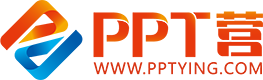 10000+套精品PPT模板全部免费下载
PPT营
www.pptying.com
[Speaker Notes: 模板来自于 https://www.pptying.com    【PPT营】]